Unidad 7
El Espíritu Santo 
Llamó a la Mujer

Lección 3
A Su Ministerio
Instituto de Líderes Cristianos
El Ministerio de la Mujer
Gabriela Tijerina-Pike, Ph.D.
Espíritu Santo











Hechos 1:14; 12:12-16
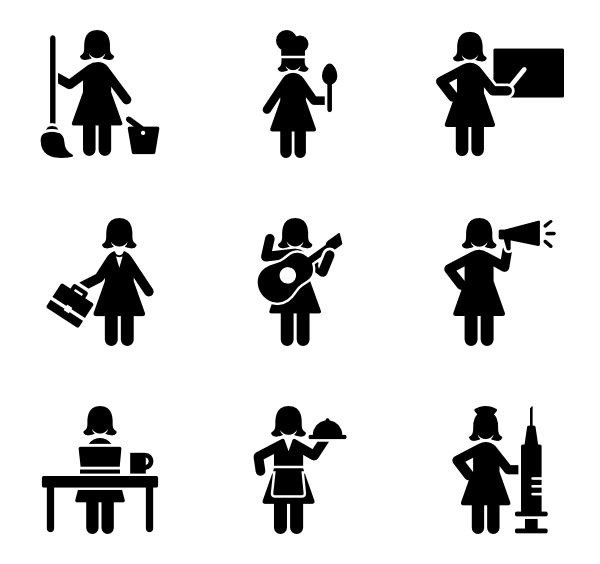 Instituto de Líderes Cristianos
El Ministerio de la Mujer
Gabriela Tijerina-Pike, Ph.D.
Espíritu Santo




 Fruto del Espíritu
Gálatas 5:22-23



 Ministerio del Espíritu
1 Corintios 12, Romanos 13, Efesios 4

MUJER SABIA / PREPARADA
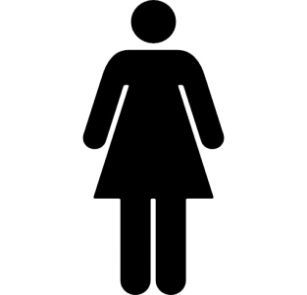 Instituto de Líderes Cristianos
El Ministerio de la Mujer
Gabriela Tijerina-Pike, Ph.D.
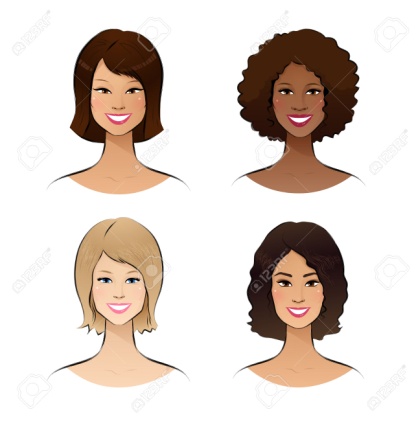 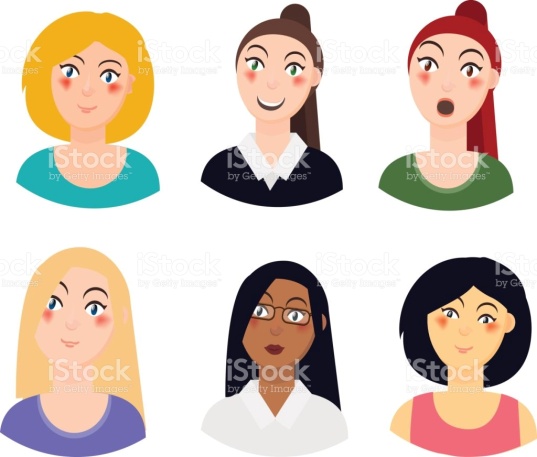 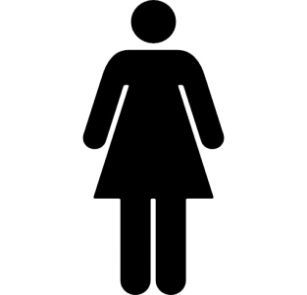 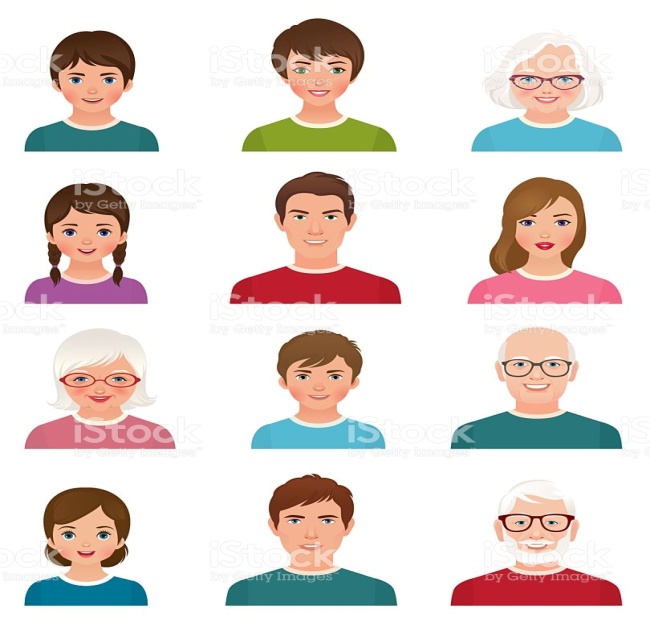 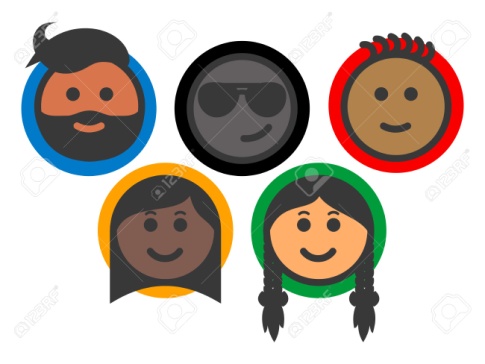 Reflexión
Número
Entendimiento
Instituto de Líderes Cristianos
El Ministerio de la Mujer
Gabriela Tijerina-Pike, Ph.D.
Ministerio de 
a 
Las Mujeres
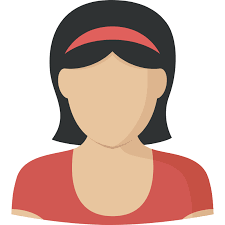 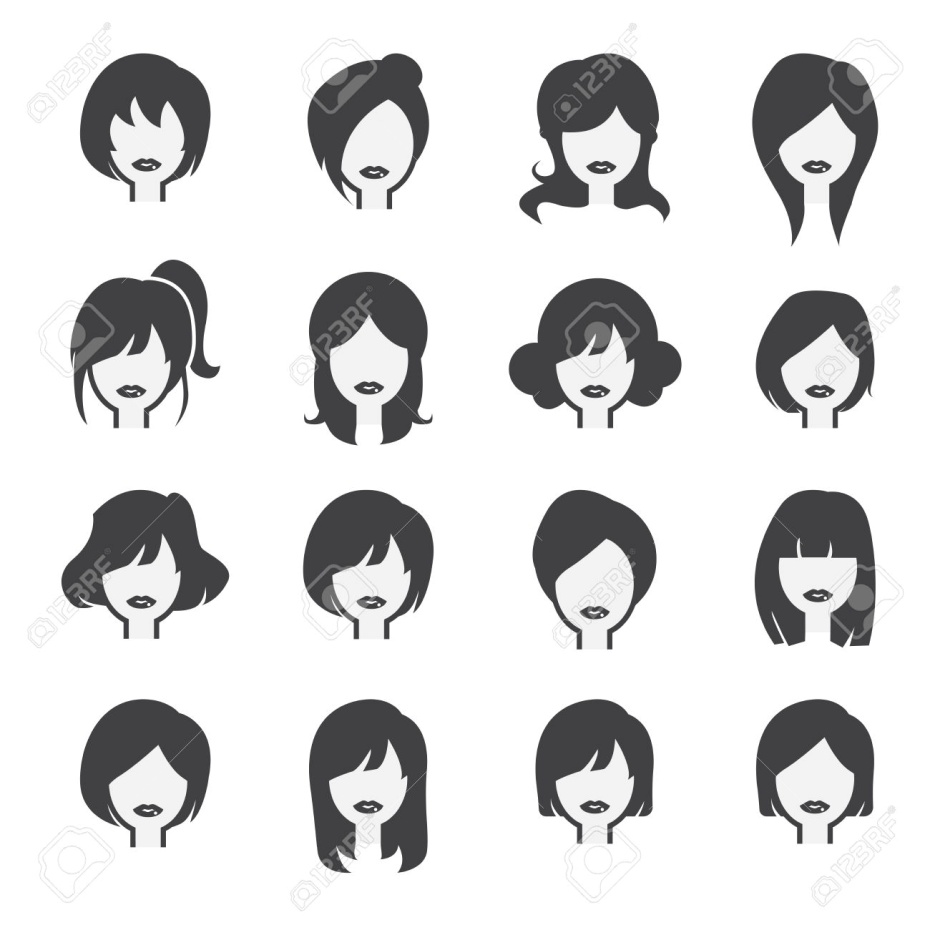 Instituto de Líderes Cristianos
El Ministerio de la Mujer
Gabriela Tijerina-Pike, Ph.D.
Ministerio de 
a
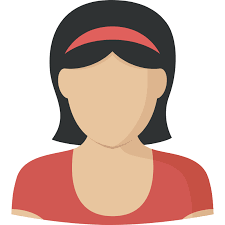 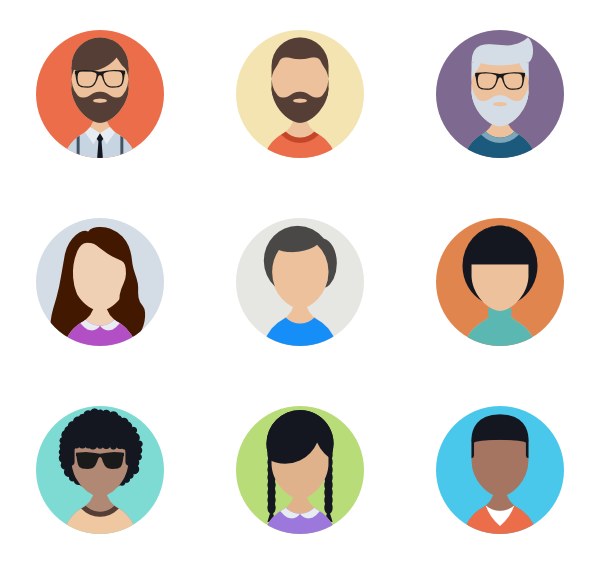 Instituto de Líderes Cristianos
El Ministerio de la Mujer
Gabriela Tijerina-Pike, Ph.D.
Unidad 7, Lección 3. TAREA #3
Memorizar la referencia de dones y ministerios.
Buscar en un diccionario bíblico el significado de cada don/ministerio del Espíritu Santo.
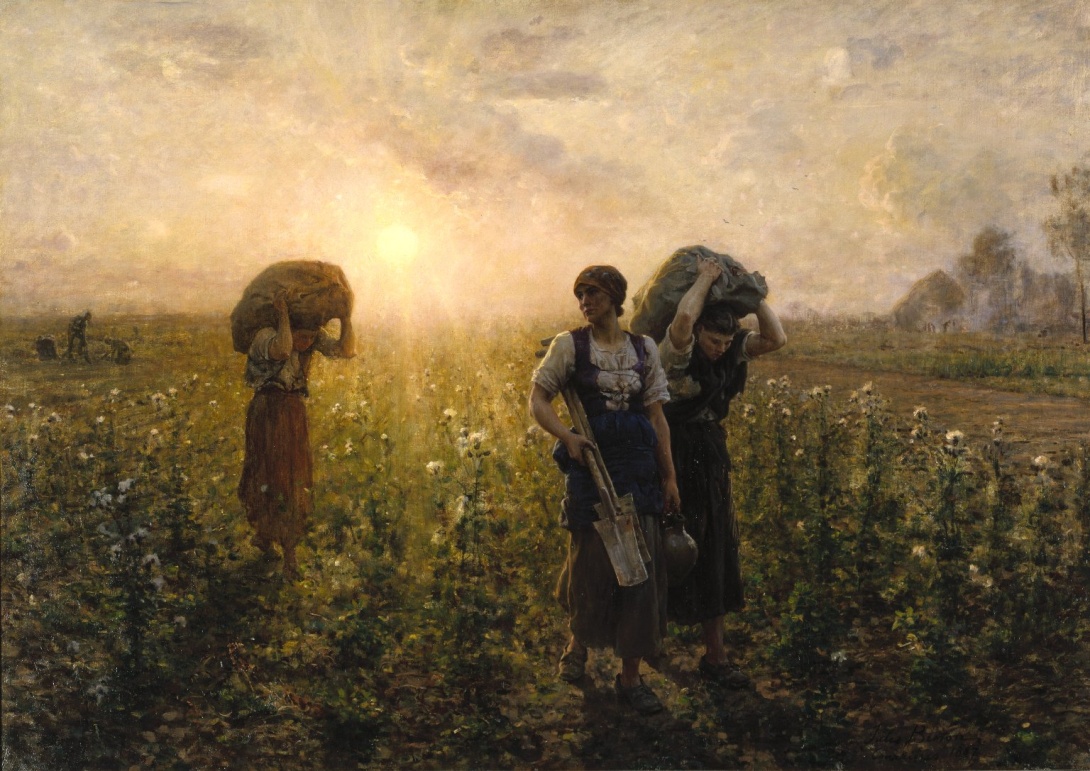